<h1> FOOD-LIKE </h1>
// Бавыка Андрей
// Таланов Андрей
БИ-208
<h2> FOOD-LIKE </h2>
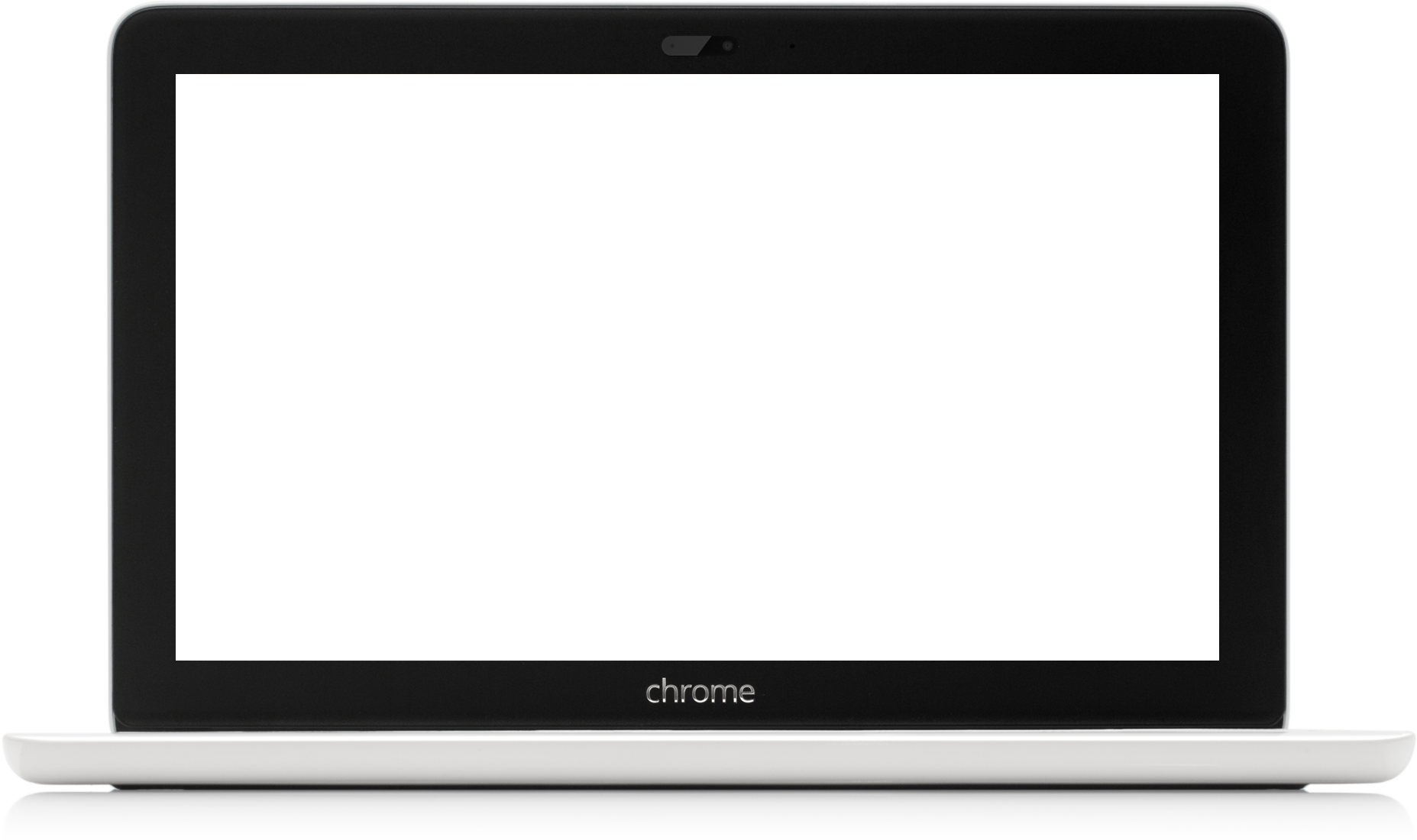 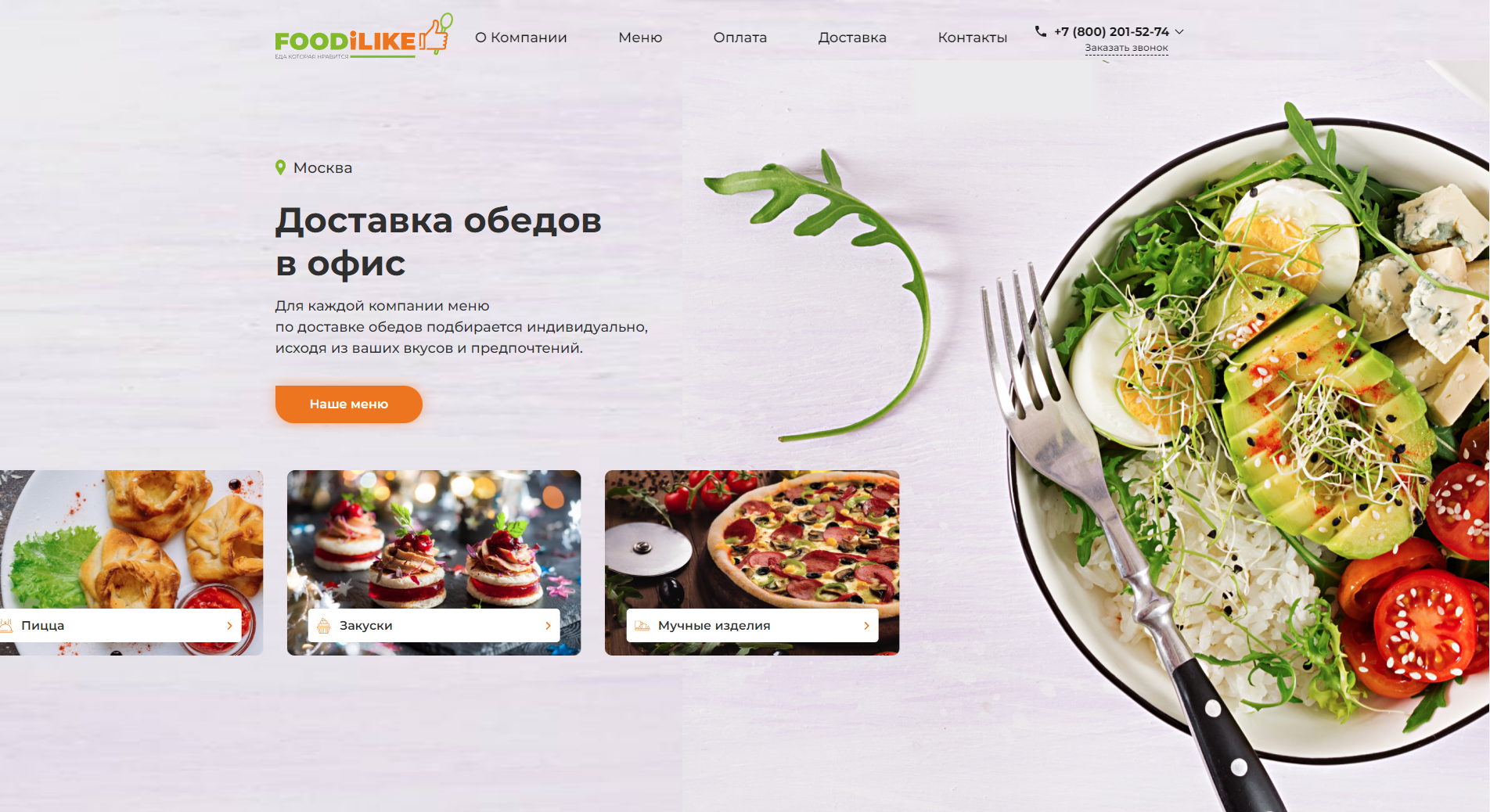 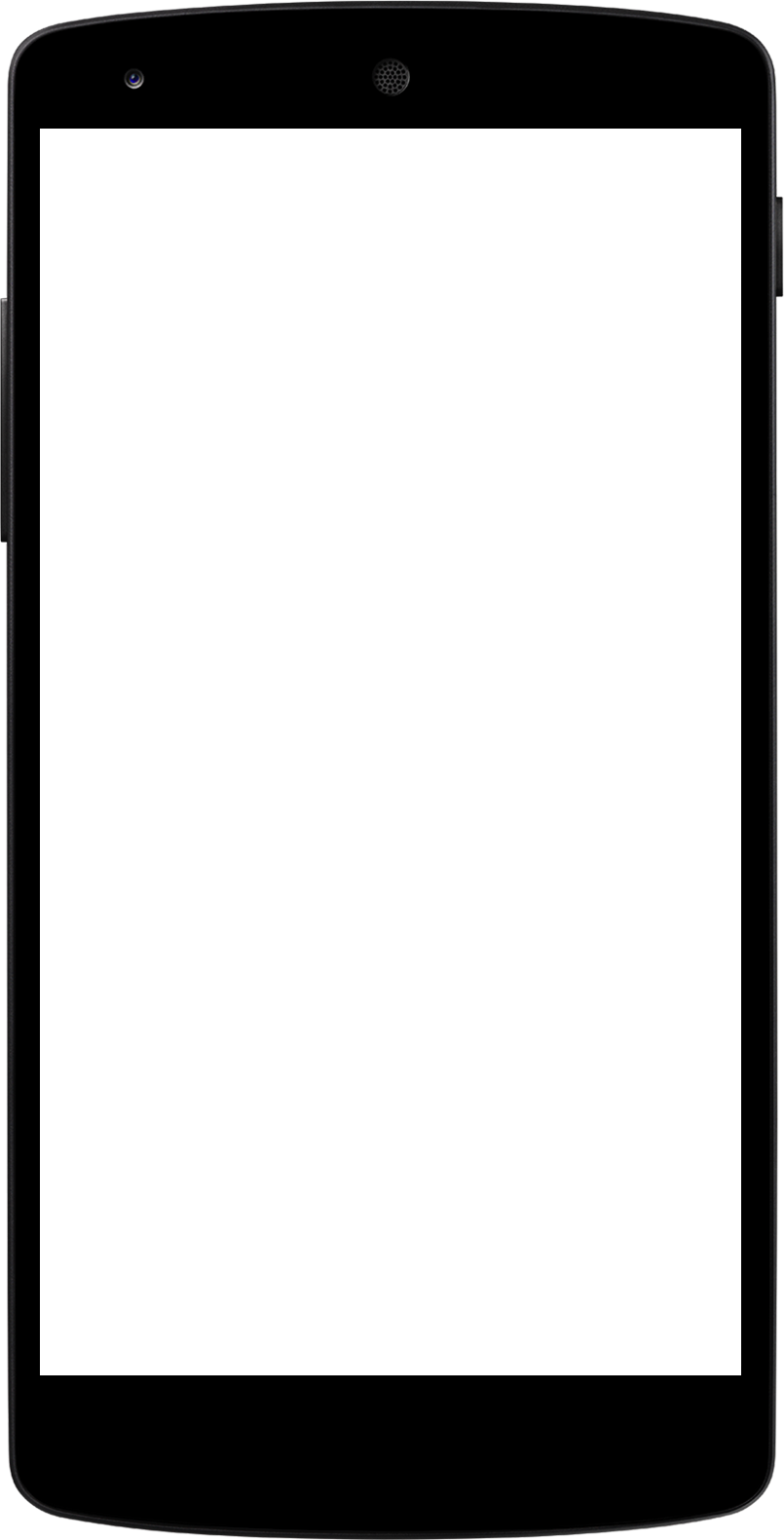 Проект - главная страница сайта по доставке обедов в офис
Заказчик - INTEC
Задача - сверстать страницу по готовому дизайн макету
Цель проекта - отработать и улучшить навык верстки
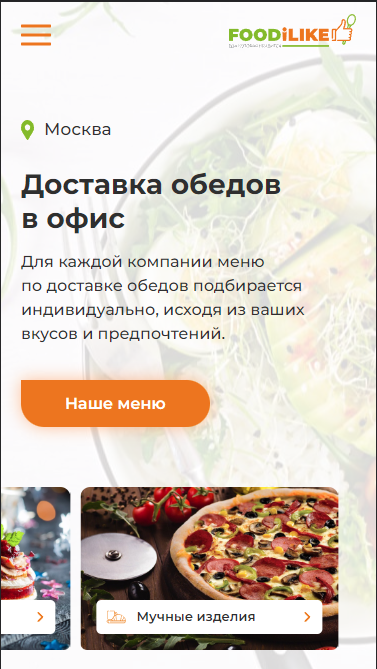 <h2> Используемые технологии </h2>
Библиотеки
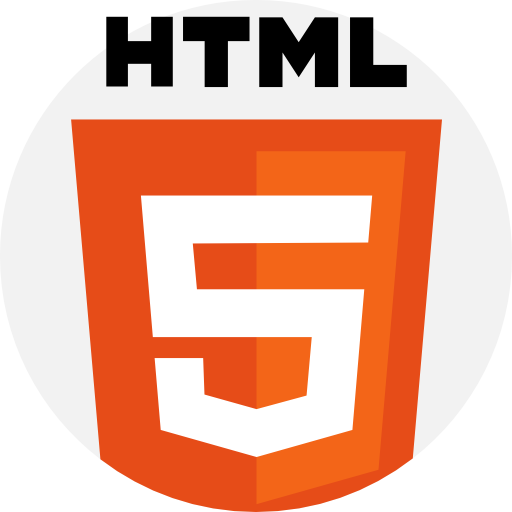 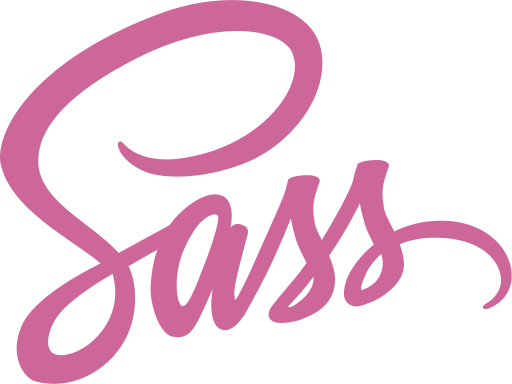 Swiper.js     Imask.js
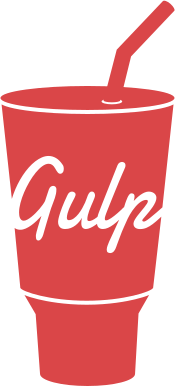 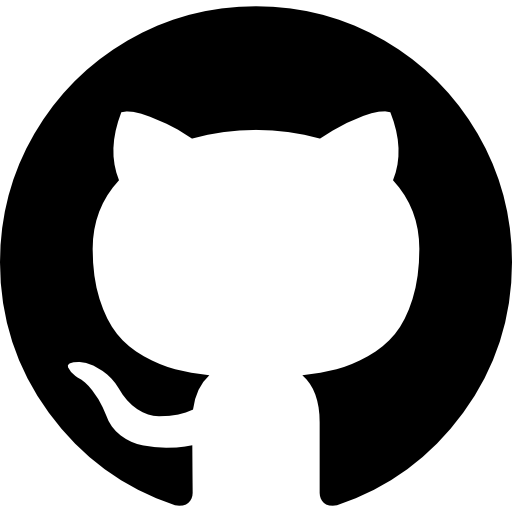 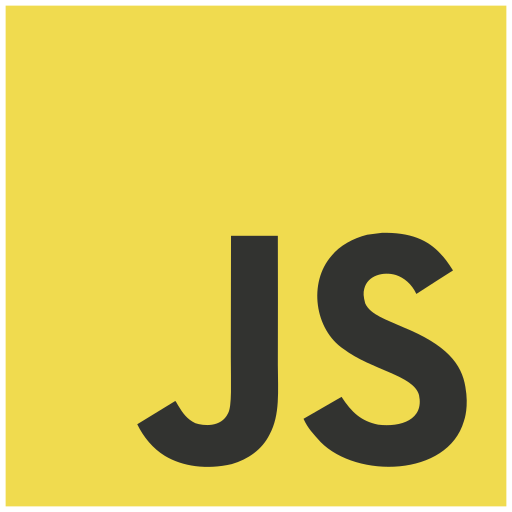 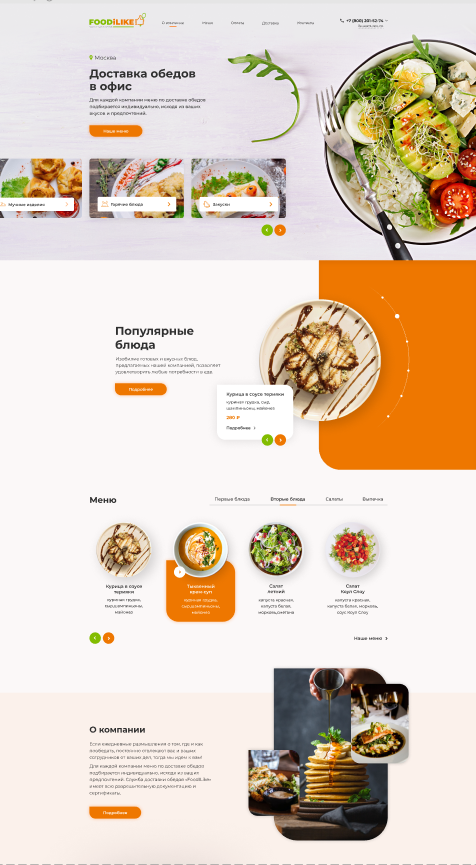 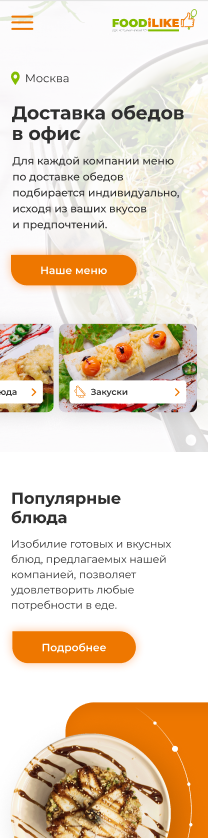 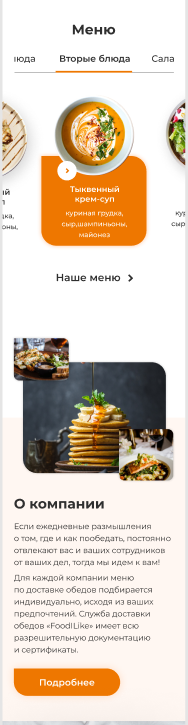 <h2> О макете </h2>
Цвета и шрифты
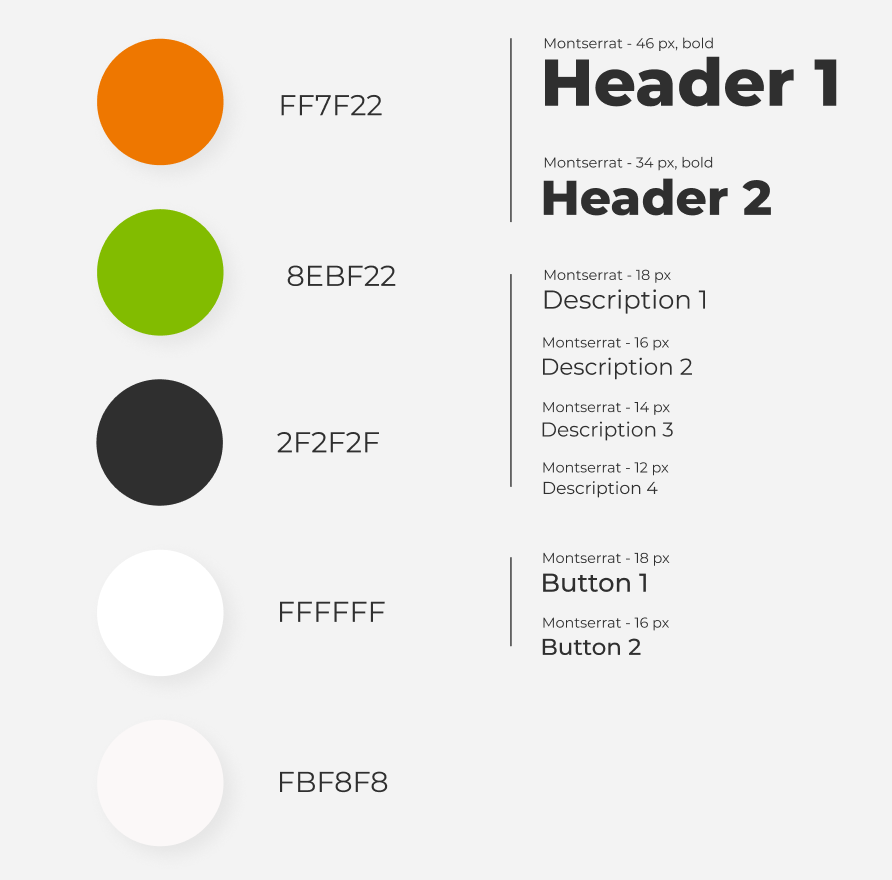 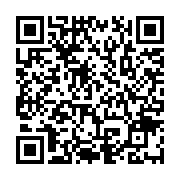 <h2>
</h2>
Наше Trello
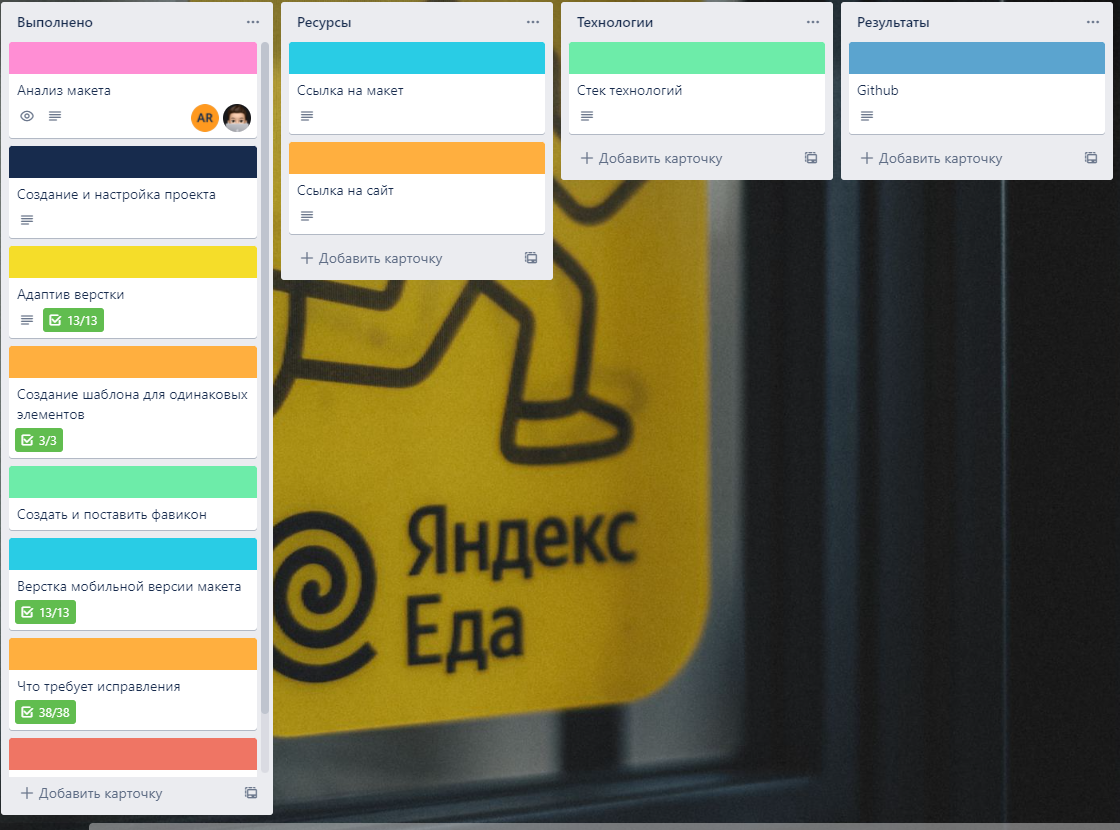 Задачи проекта были поделены поровну, как в плане верстки, так и по функционалу, потому каждый из нас сделал часть от каждой из разновидностей задач.
Trello
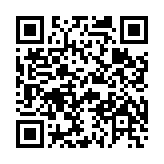 Анализ макета
Создание и настройка проекта
Шаблонизация элементов
Верстка мобильной версии макета
Исправления и fix багов
Адаптив до desktop версии
Исправления и fix багов
Установка на хостинг
<h2>Этапы работы</h2>
<h2> Демонстрация сайта </h2>
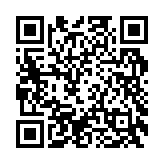 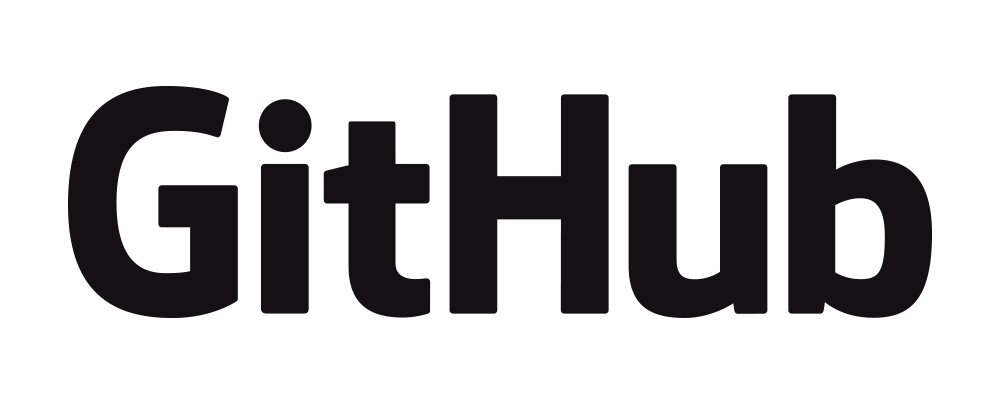 https://andrewbavyka.github.io/FOOD-LIKE-Intec
<h2> Рефлексия </h2>
Что самое запоминающееся было при выполнении проекта?
Какие качества вы приобрели выполняя проект?
Что при выполнении проекта показалось нам самым сложным?
Что получилось?
Что НЕ получилось?
Какие причины того что не получилось?
<h2> Спасибо за внимание! </h2>
“Таланов“ + name();
“Бавыка“ + name();

function name() {
	return “Андрей”;
}